E-learning, czyli o nauce on-line
Historia
Początki nauczania na odległość to nauczanie korespondencyjne. 
Potem zaczęto wykorzystywać radio i telewizję, a także zestawy filmów instruktażowych.
telewizja
wideo- konferencja
lata 80.
lata 20.
lata 40.
lata 90.
XVIII w.
internet
poczta
radio
2
Najważniejsze pojęcia
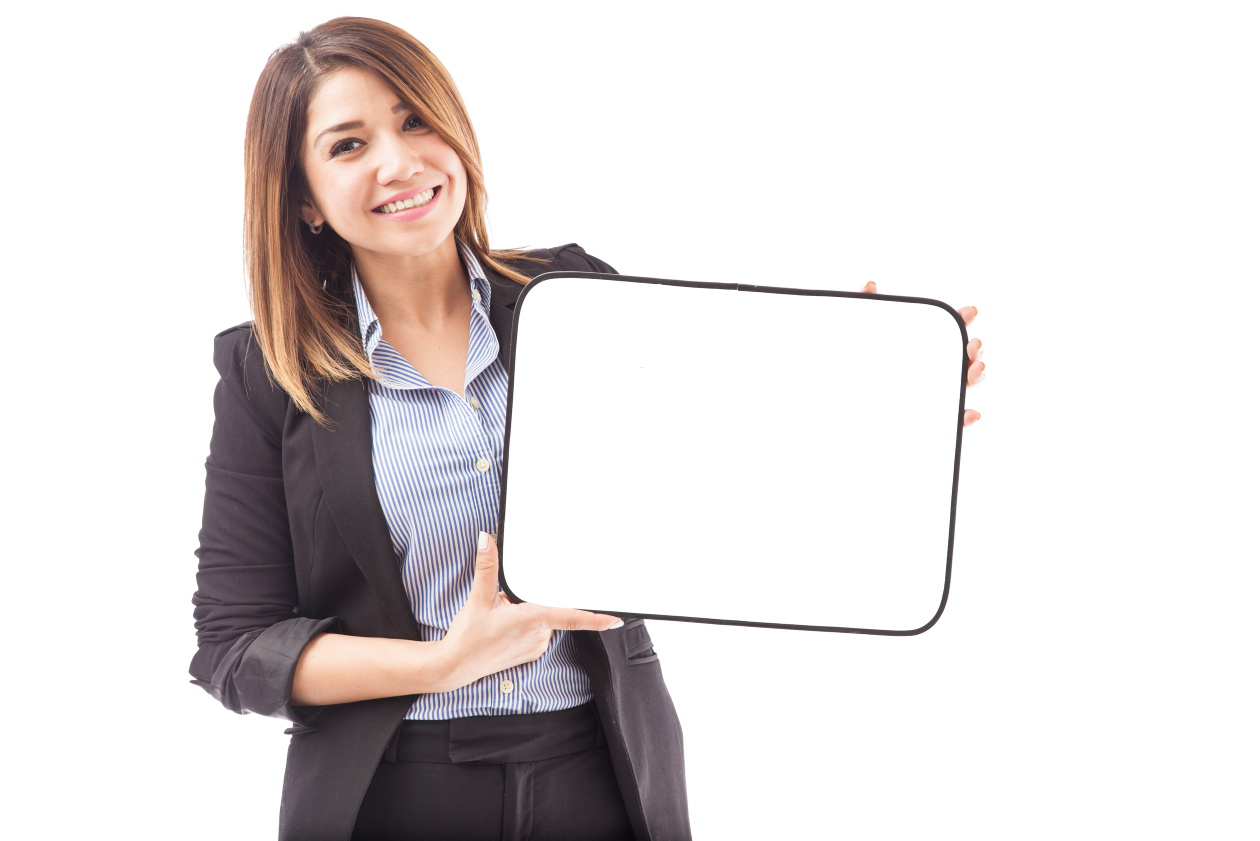 Kształcenie na odległość to wszelkie formy procesu dydaktycznego – uczenie się, nauczanie, sprawdzanie wiedzy i umiejętności – niewymagające bezpośredniego kontaktu nauczyciela i ucznia, w których wykorzystuje się technologie informacyjne oraz komunikacyjne.
Kształcenie na odległość 
to…
3
Najważniejsze pojęcia
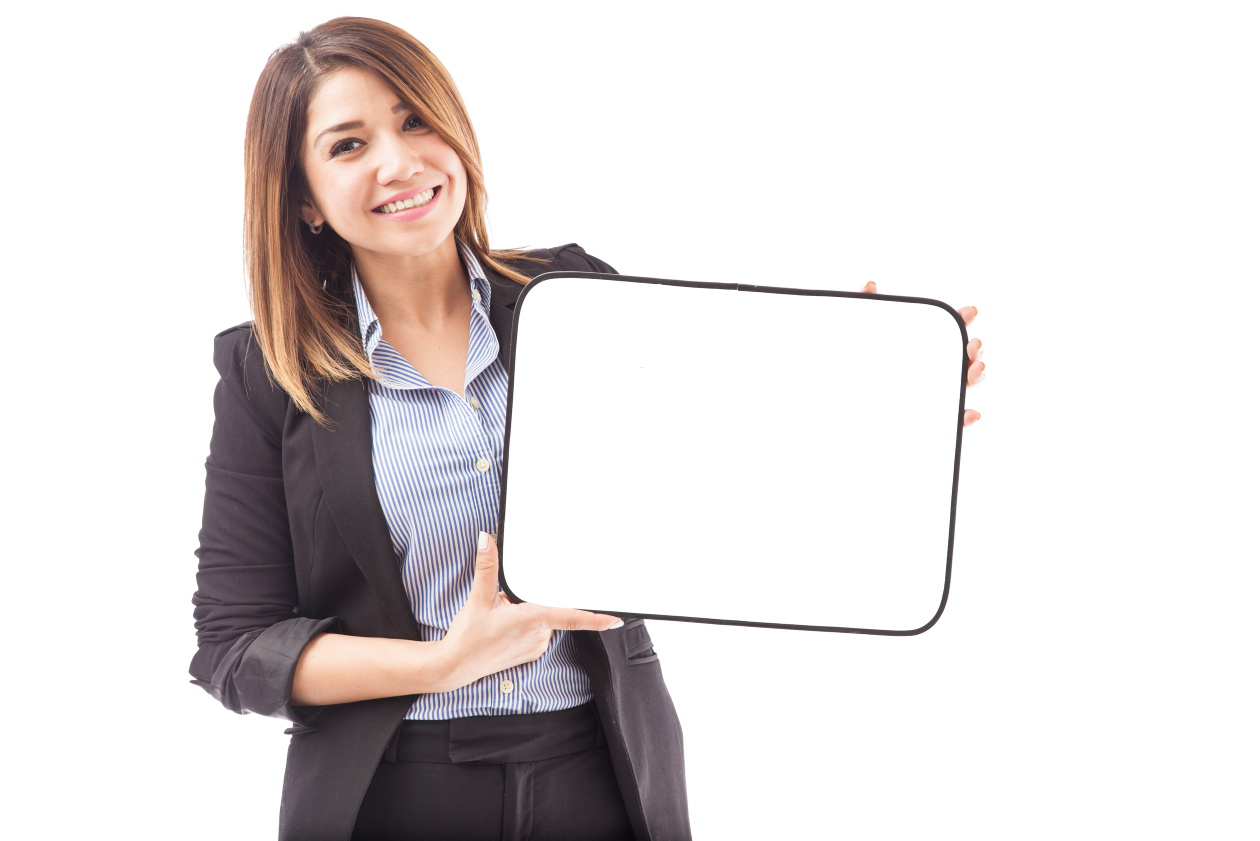 Blended learning to proces dydaktyczny realizowany jednocześnie w sposób tradycyjny i za pośrednictwem internetu.
Blended learning
to…
4
Najważniejsze pojęcia
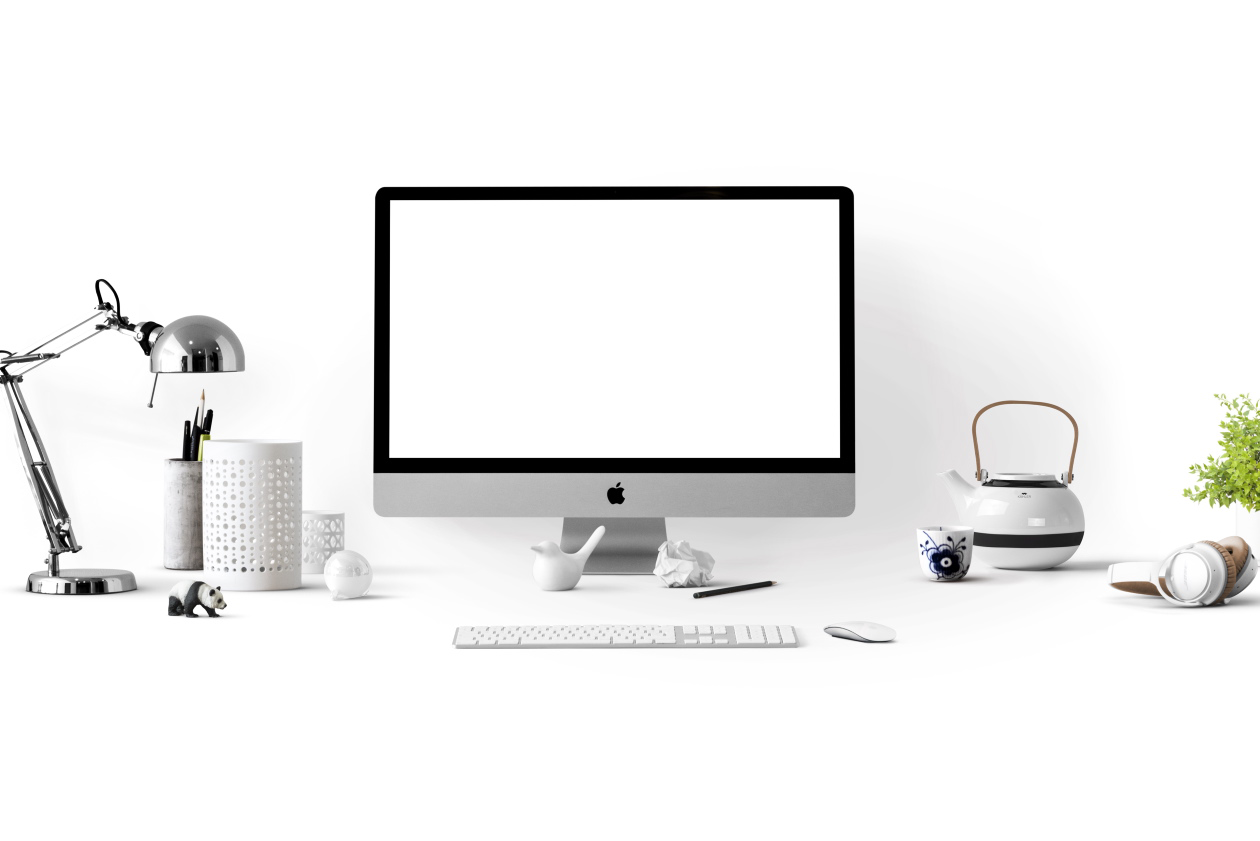 Platforma e-learningowa – środowisko informatyczne, w którym odbywa się kształcenie na odległość; do jej zadań należą: administrowanie uczestnikami, udostępnianie materiałów, sprawdzanie wiedzy, informowanie o postępach oraz oferowanie narzędzi do analizy i raportów.
Platforma e-learningowa to…
5
Najważniejsze pojęcia
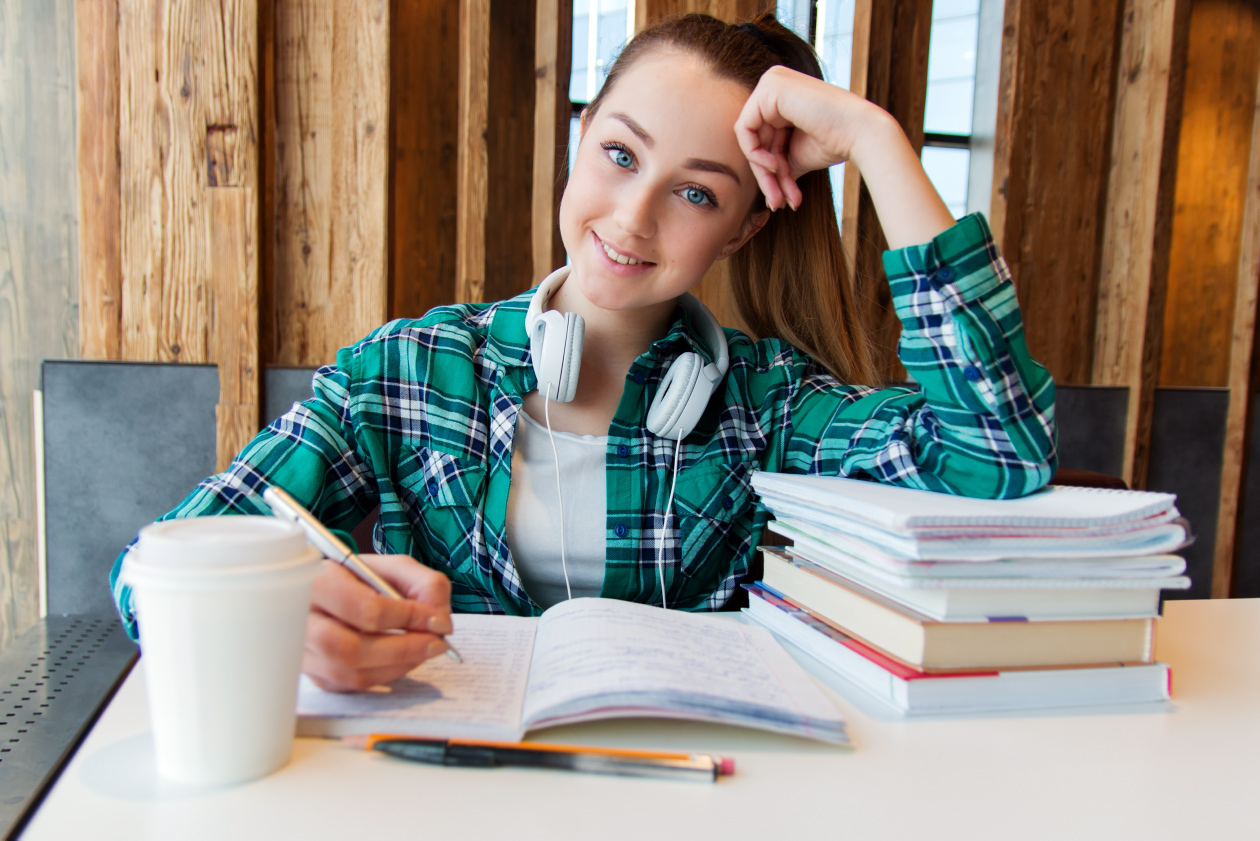 Wirtualna klasa – społeczność osób uczących się na jednym kursie, które komunikują się ze sobą w celu pomocy i wzajemnej wymiany doświadczeń.
Wirtualna tablica –  narzędzie,  za pomocą którego można razem nad czymś pracować; umieszczane na tablicy teksty i materiały graficzne są widoczne dla wszystkich.
6
Najważniejsze pojęcia
Komunikacja asynchroniczna – metoda komunikowania się bez równoczesnego wzajemnego kontaktu uczestników.
Komunikacja synchroniczna – metoda komunikowania się, która wymaga równoczesnego kontaktu wszystkich uczestników.
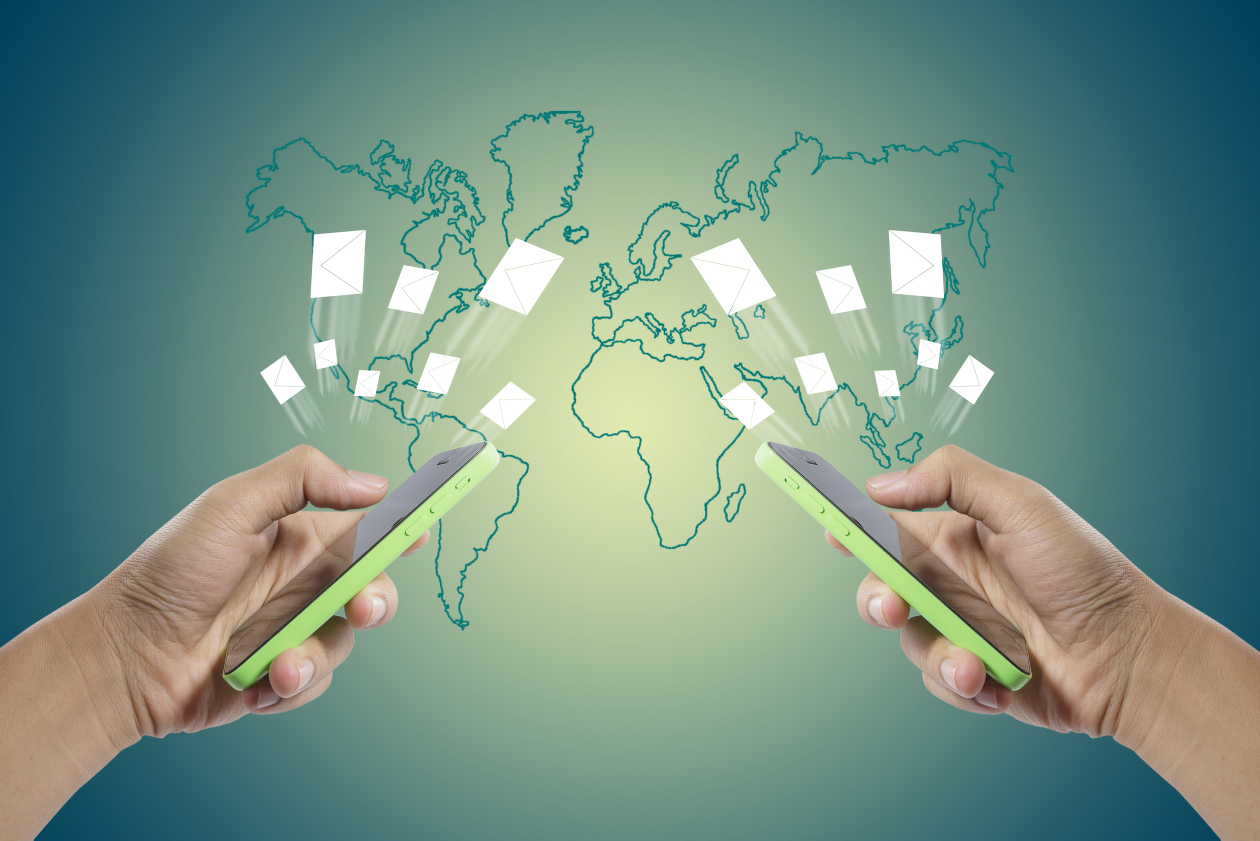 7
Najważniejsze pojęcia
Moderacja – kontrolowanie przez nauczyciela wypowiedzi na forum dyskusyjnym lub czacie.
Netykieta – zbiór reguł poprawnego zachowywania się w internecie; dotyczy również platformy e-learningowej.
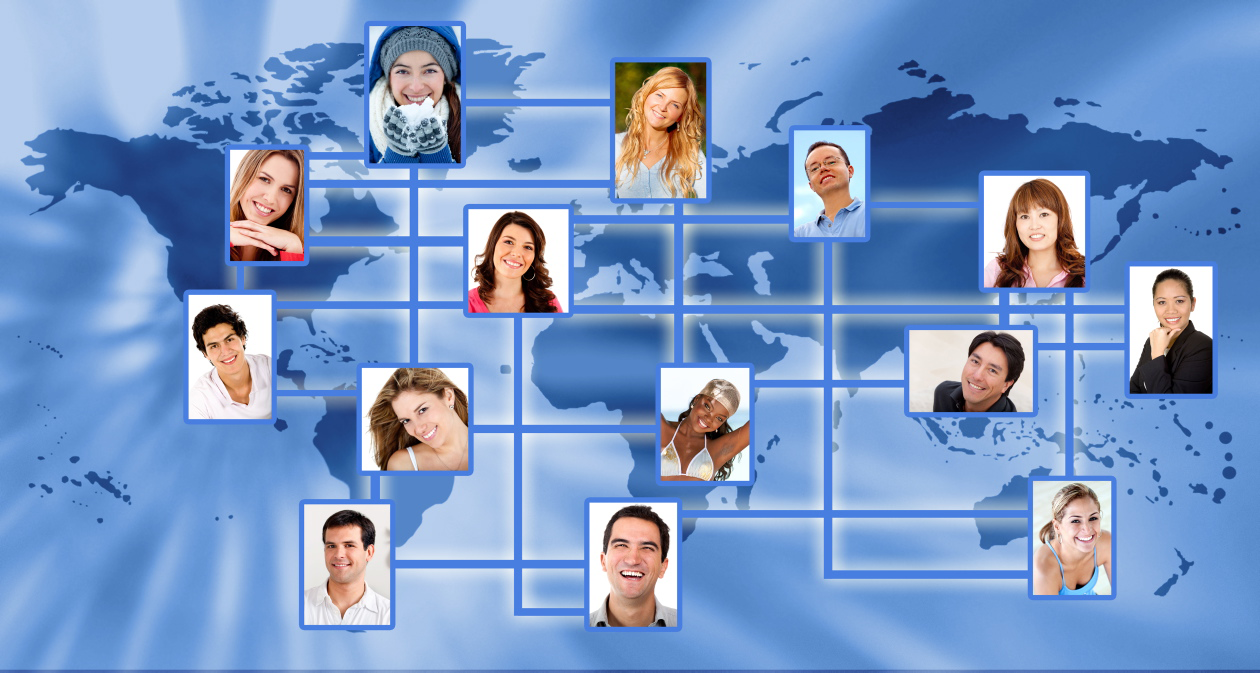 8
Organizacja i motywacja
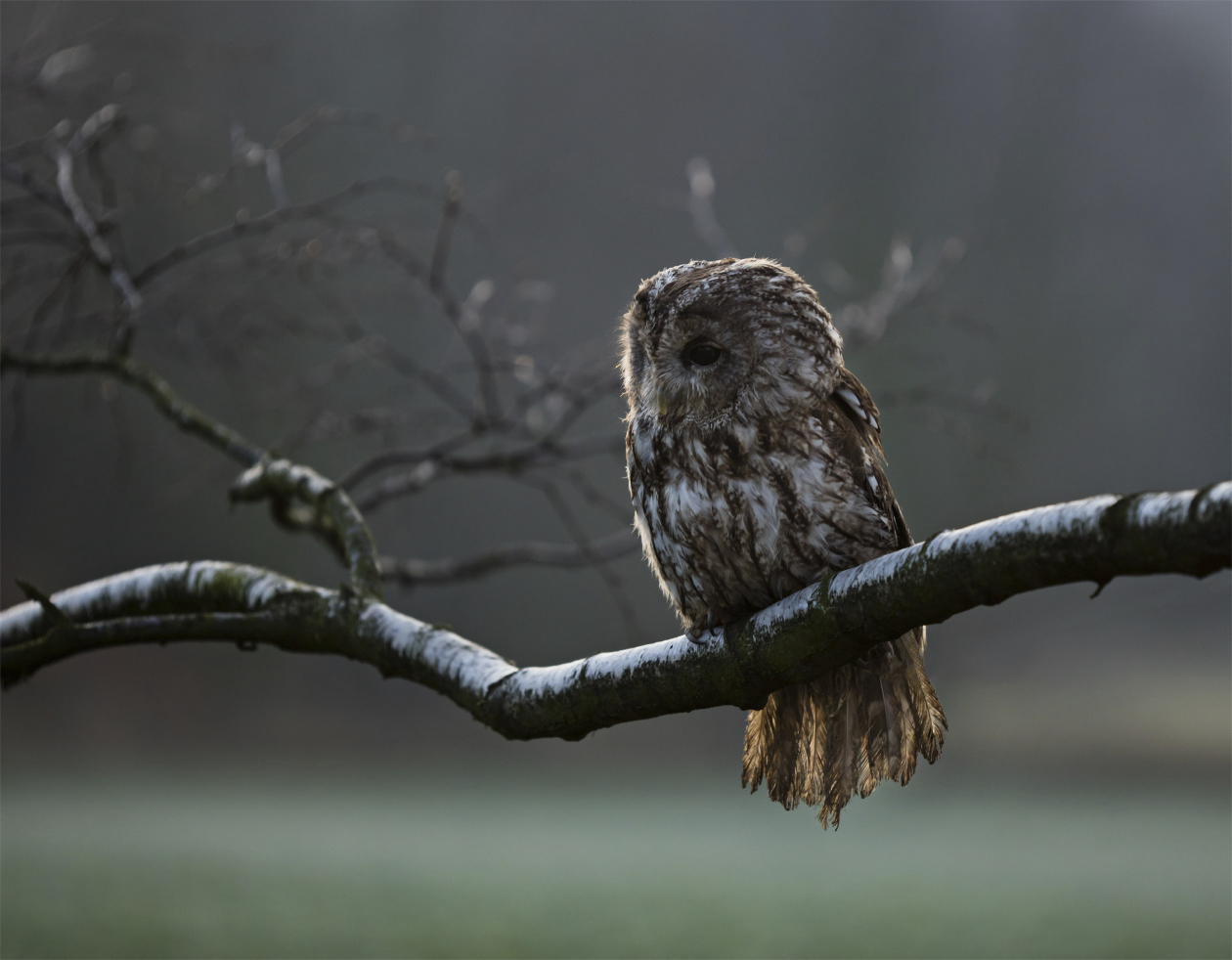 Kształcenie na odległość wymaga systematyczności, konsekwencji i dobrej organizacji pracy – uczeń musi zaplanować, gdzie będzie się uczyć (np. w domu, w drodze) i kiedy (np. rano, jeśli ma chronotyp skowronka, albo wieczorem, jeśli ma chronotyp sowy).
Aby ukończyć szkolenia on-line, konieczne jest utrzymanie wysokiego poziomu motywacji do końca.
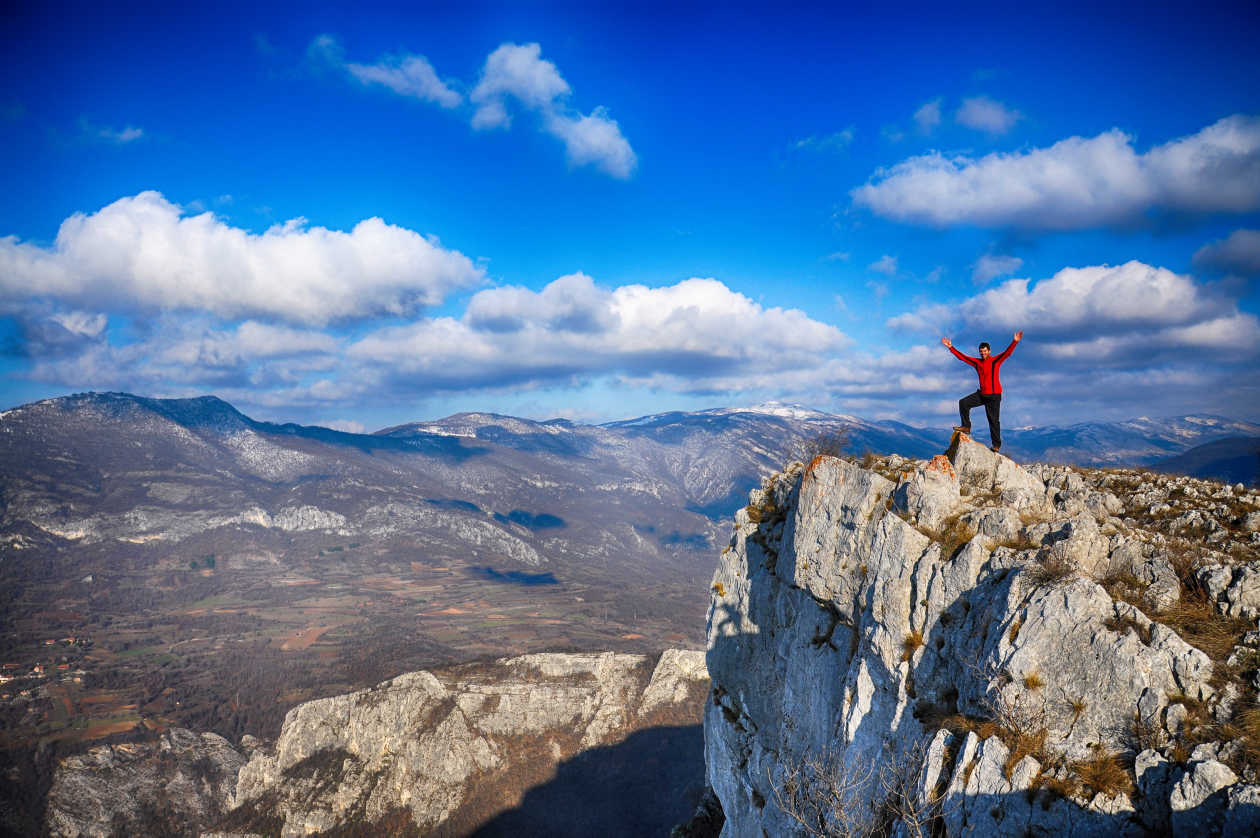 9
Zalety i wady e-learningu
oszczędność czasu
indywidualizacja procesu nauczania
doskonalenie umiejętności posługiwania się technologiami informacyjnymi i komunikacyjnymi
ograniczenie bezpośrednich kontaktów międzyludzkich
konieczność systematycznej pracy
konieczność wykształcenia w sobie wysokiej motywacji do pracy
…
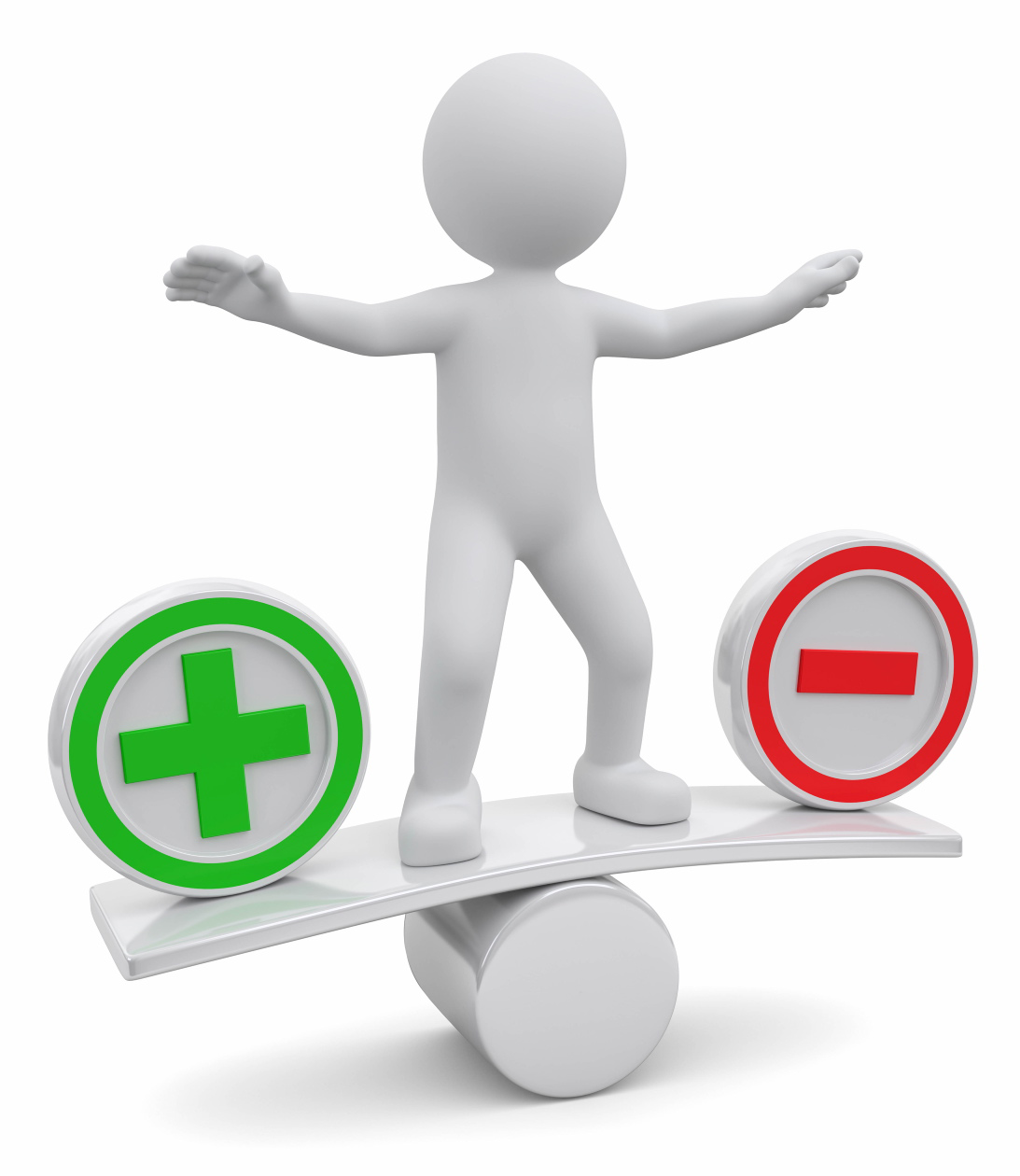 10
Dziękujemy za uwagę!
Prezentację opracowano m.in. na podstawie Poradnika dla projektujących kursy e-learningowe autorstwa W. Przybyły i M. Ratalewskiej.
Zdjęcia i ilustracje: antoniodiaz/Shutterstock.com (003, 004), FAIZZUL FIKRI/Shutterstock.com (005), Anastasia Gepp/Shutterstock.com (006), Nukul Chanada/Shutterstock.com (007), ESB Basic/Shutterstock.com (008), Kesu01/iStockphoto/Getty Images (009g), Ivan Marjanovic/Shutterstock.com (009d), microstock3D/Shutterstock.com (010)